Réunion OPERA 20/05/2010
Florian Brunet
« inefficacité BT » Fedra
Reconstruction donnée réelle
Status outil de reconstruction Fedra
Test outil de reconstruction de gerbe em avec un beamfile de 1000 électrons de 10 GeV
A venir
20/05/2010
Reunion OPERA - Florian Brunet
Inefficacité BT Fedra
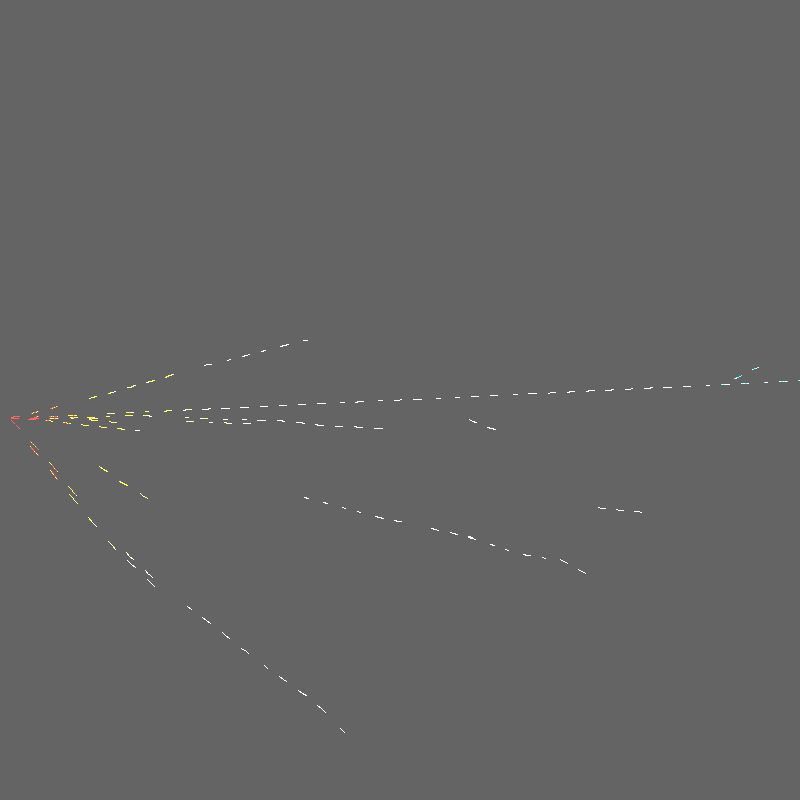 Rappel : BT « manquantes » dans Fedra par rapport à SySal
20/05/2010
Reunion OPERA - Florian Brunet
Inefficacite BT Fedra
μtrack promotion désactivé
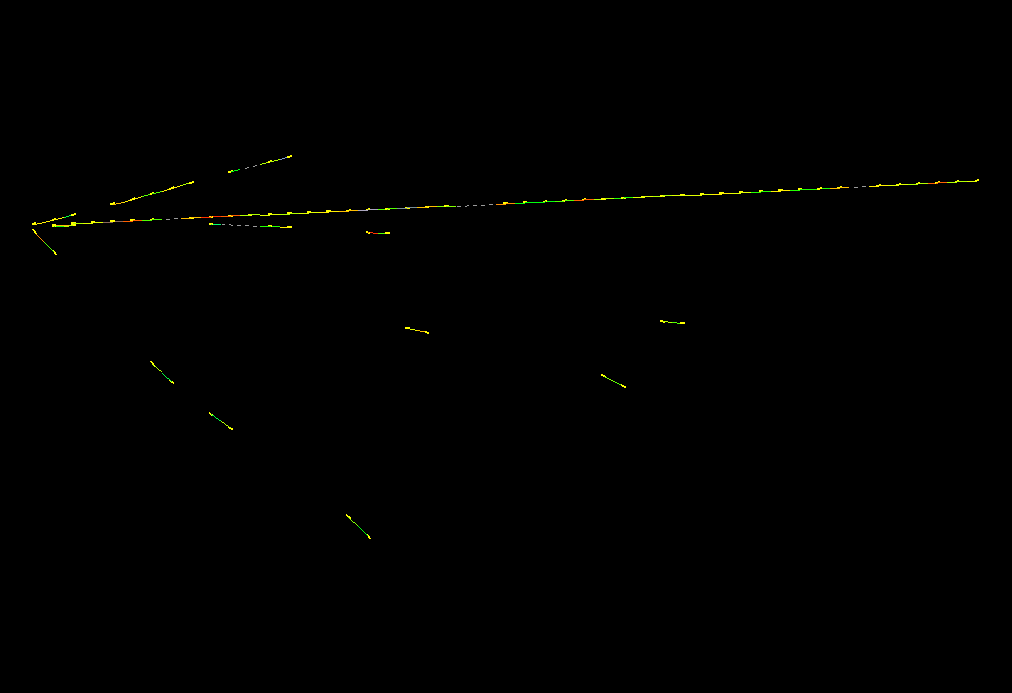 BT encore non conservées dans Fedra  paramètre SySal différent de Fedra ?
20/05/2010
Reunion OPERA - Florian Brunet
Reconstruction donnée réelle1026418_6000010000010126
20/05/2010
Reunion OPERA - Florian Brunet
Reconstruction donnée réelle1026418_6000010000010126
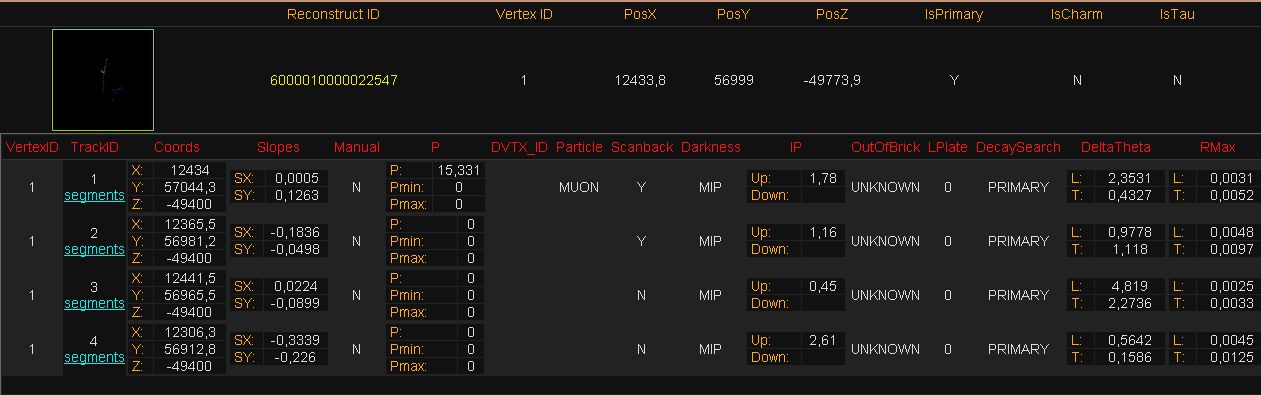 20/05/2010
Reunion OPERA - Florian Brunet
Status Fedra reconstruction
Rappel de la chaine simu+reco: 
OpSim+OpDigit+OpEmuIO+OpEmuRec Fedra Linking  environnement OpRelease
Fedra Tracking + Vertexing + Showering  Fedra standalone
Programme compilé pour effectuer Tracking + Vertexing + Showering : problème vertexing  macro précompilée
20/05/2010
Reunion OPERA - Florian Brunet
Reconstruction gerbe em
Echantillon de 1000 électrons de 10 Gev dans une brique avec un angle de 0 mrd
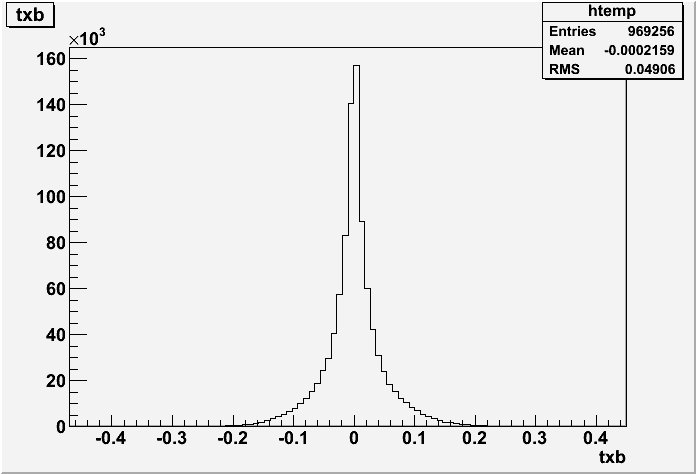 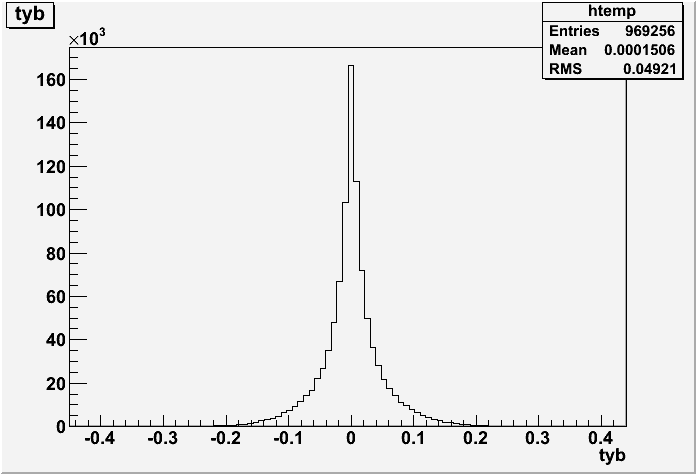 20/05/2010
Reunion OPERA - Florian Brunet
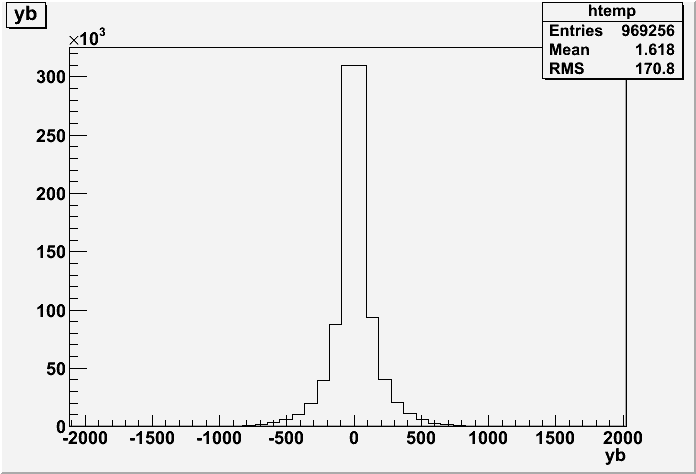 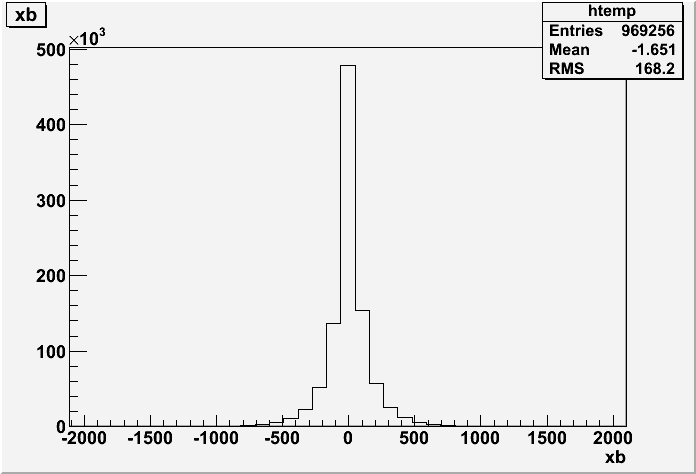 20/05/2010
Reunion OPERA - Florian Brunet
Reconstruction gerbe em
20/05/2010
Reunion OPERA - Florian Brunet
A venir
Comprendre le nombre élevé de gerbe par événement électron
Regarder l’outil de reconstruction de gerbe sur des électrons de 2 GeV
Etude sur les gammas de basse énergie
Création d’un nouvel outil pour reconstruire efficacement les gerbes gamma et électron avec une énergie < 2GeV.
20/05/2010
Reunion OPERA - Florian Brunet